Activité 2 – Il faut que ça roule!
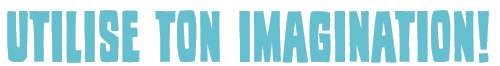 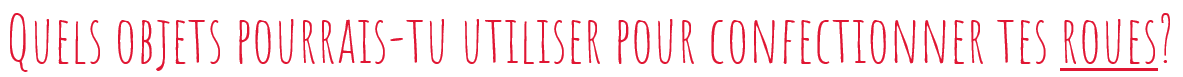 Rappel : Au 2e et 3e cycles, les roues doivent être constitués d’objets du quotidien circulaires.
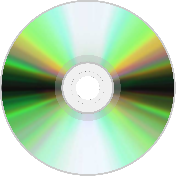 Disques compacts
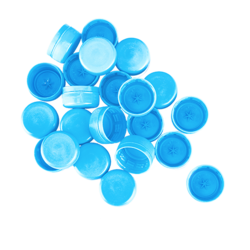 Bouchons de 
toutes sortes
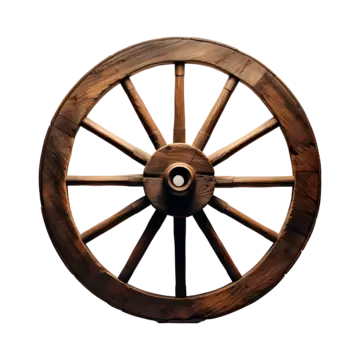 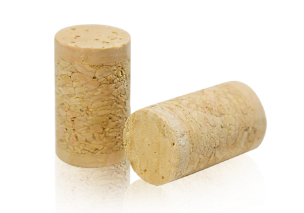 Bouchons de liège
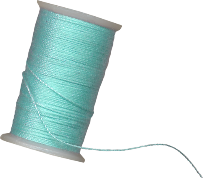 Bobines de fil
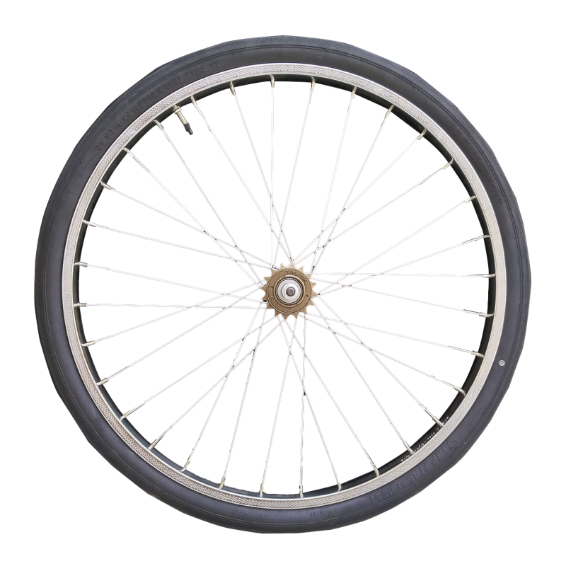 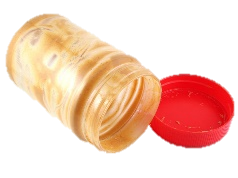 Couvercles de 
toutes sortes
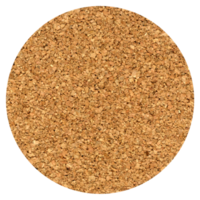 Sous-verres
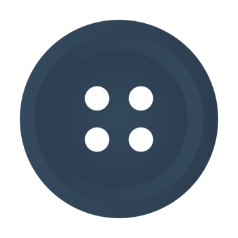 Boutons
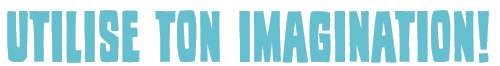 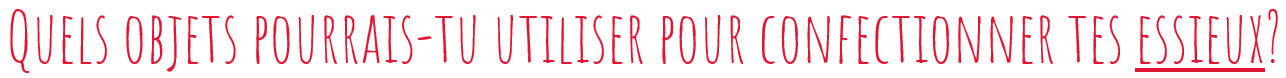 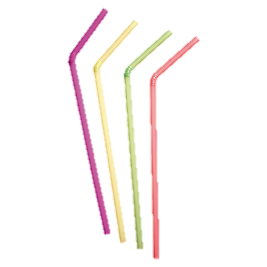 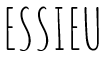 Rappel : Au 2e et 3e cycles, les essieux doivent être constitués d’objets du quotidien circulaires.
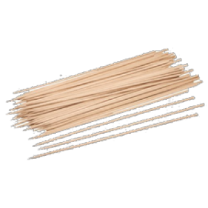 Pailles
Brochettes de bois
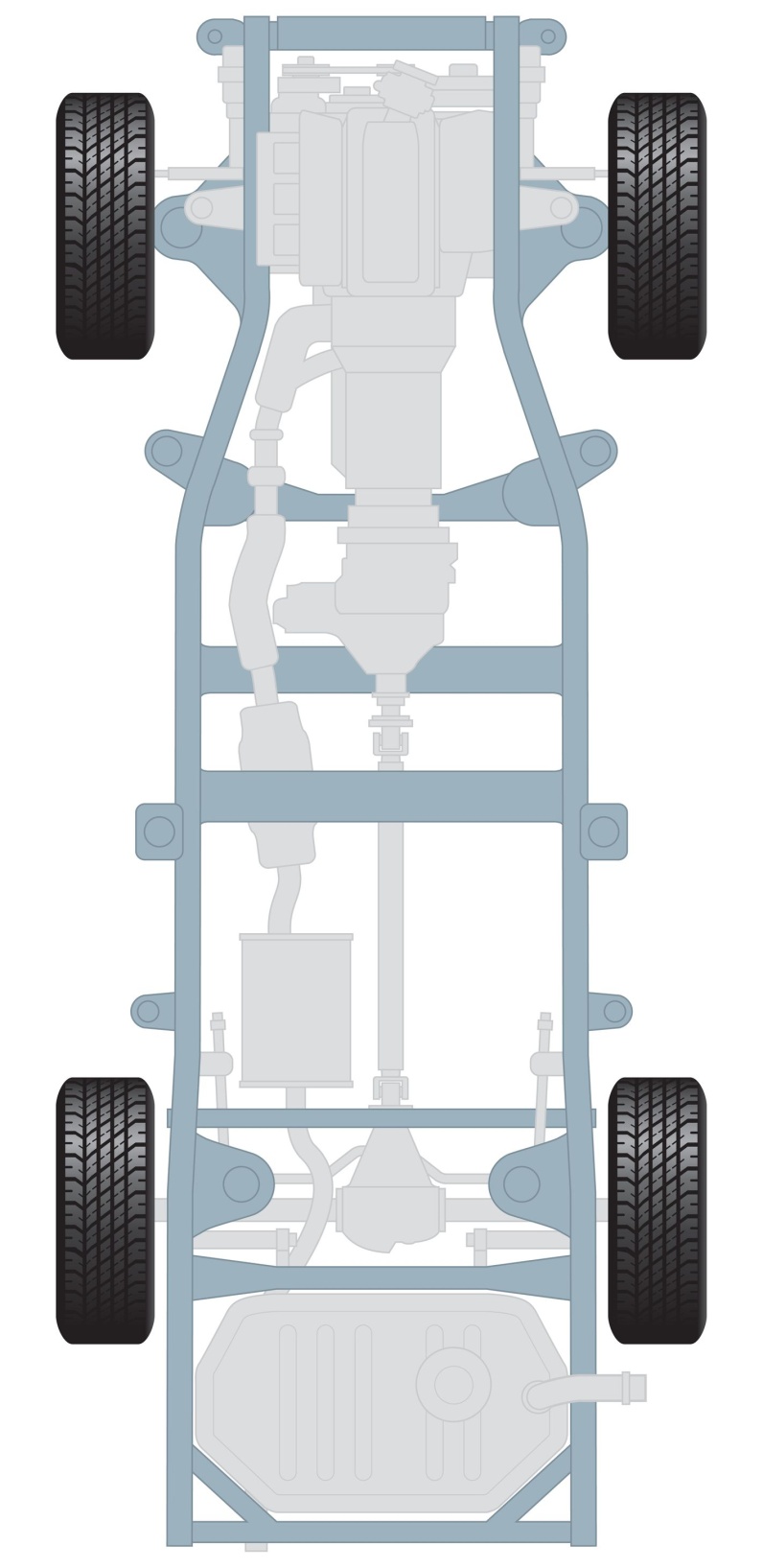 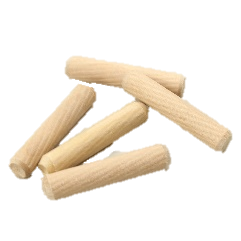 Goujons de bois
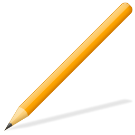 Crayons
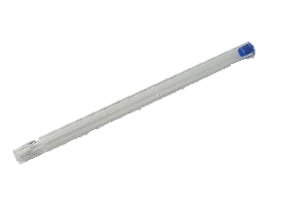 Tubes de stylo vides
Tuyaux de plastique
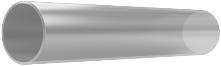 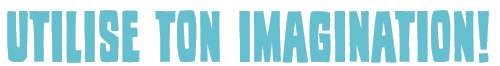 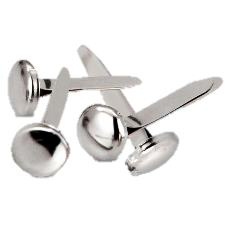 Attaches parisiennes
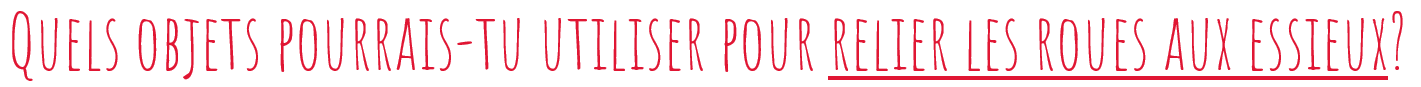 Tu devras aussi penser à fixer tes roues et tes essieux à ton châssis. Comment t’y prendras-tu?
Écrous et boulons
Et comment fixeras-tu les essieux aux roues?
Maintenant, comment relierais-tu les roues de ton véhicule entre elles?
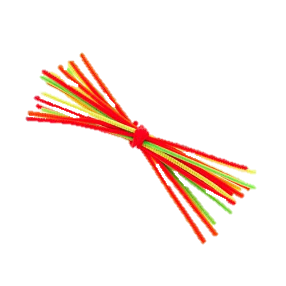 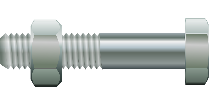 Cure-pipes
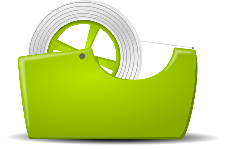 Papier collant
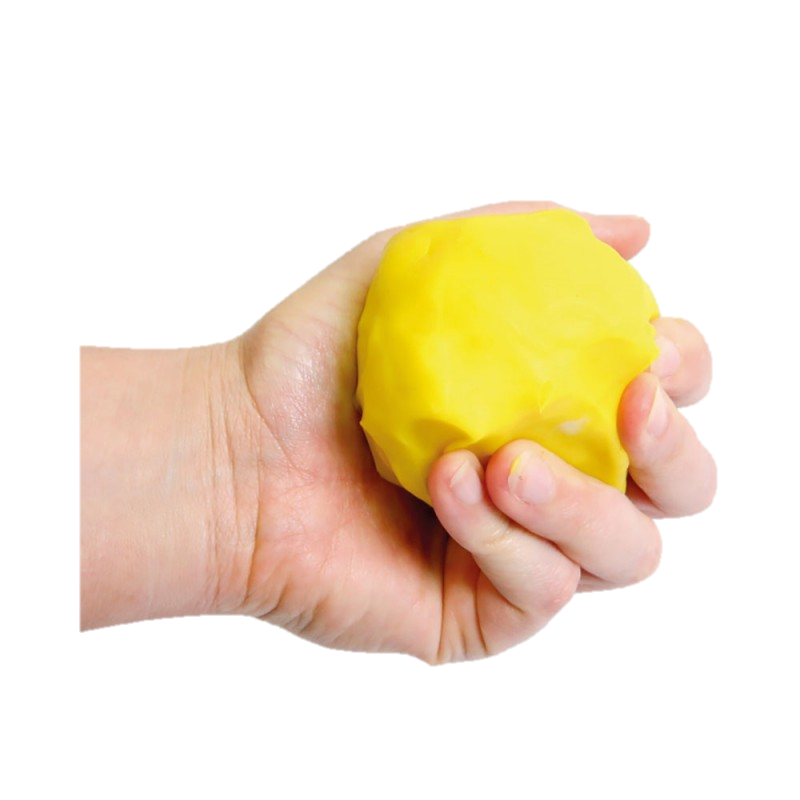 Pâte à modeler
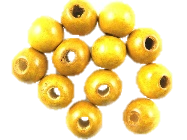 Billes de collier
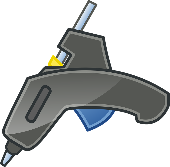 Colle chaude
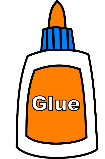 Colle blanche
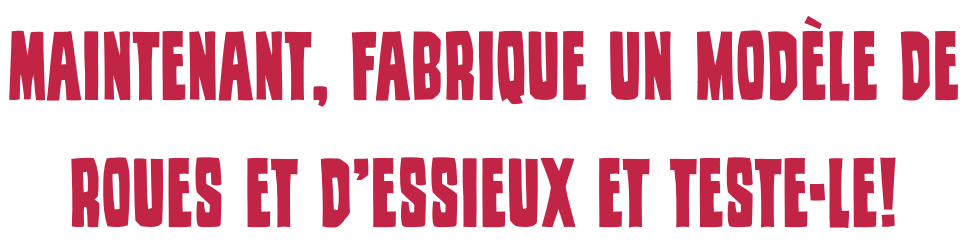 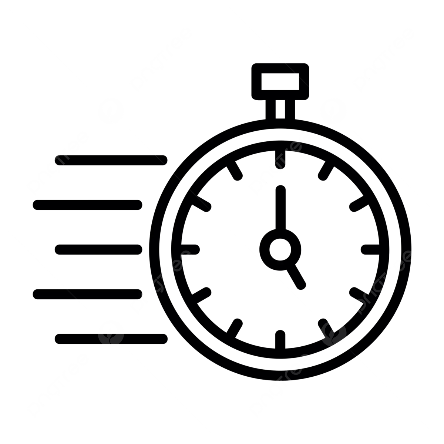 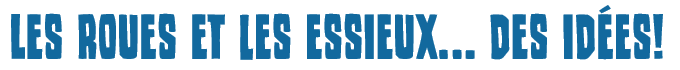 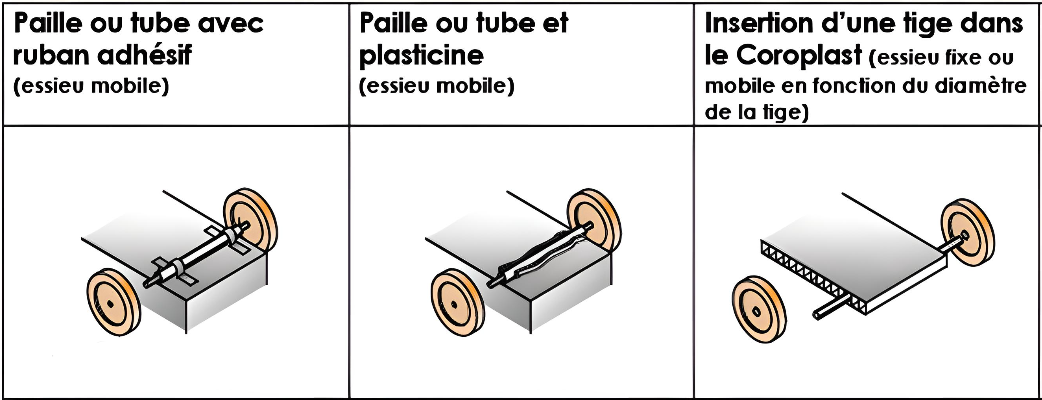 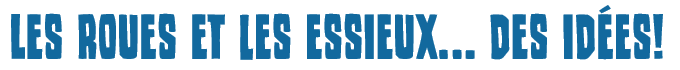 Coroplaste et brochette de bois
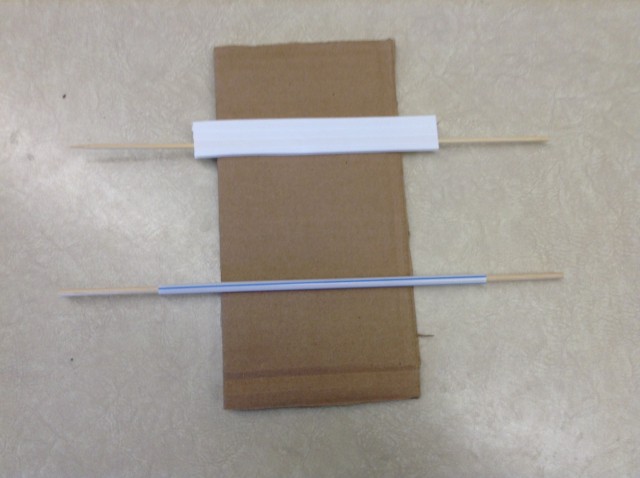 1
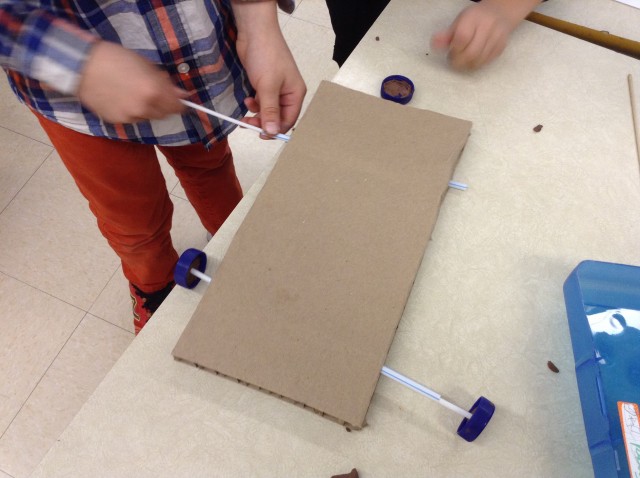 3
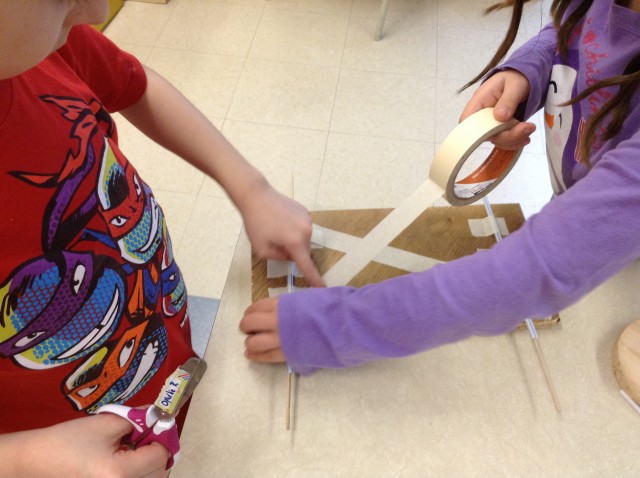 2
Paille et brochette de bois
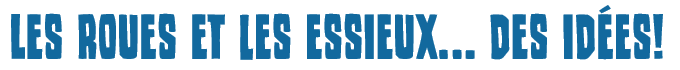 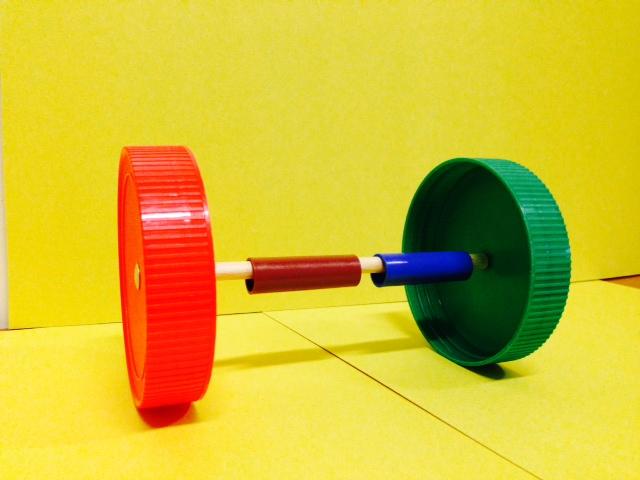 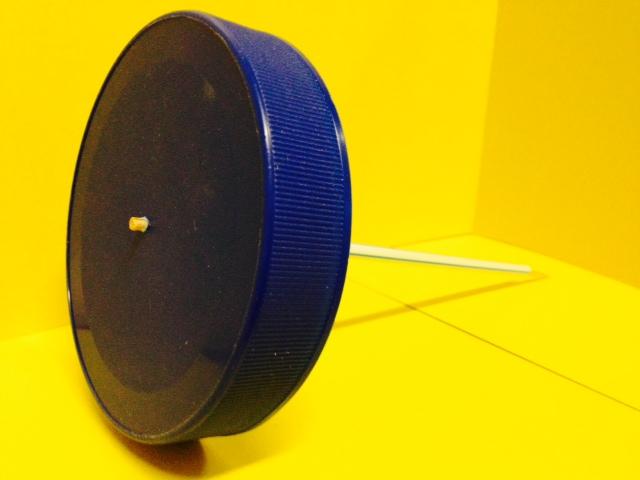 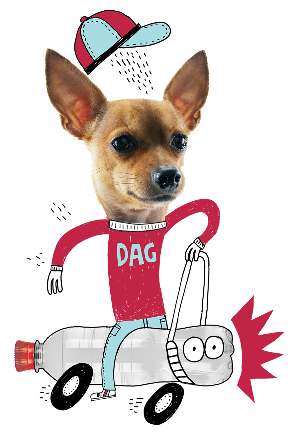 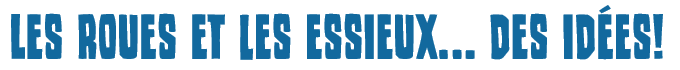 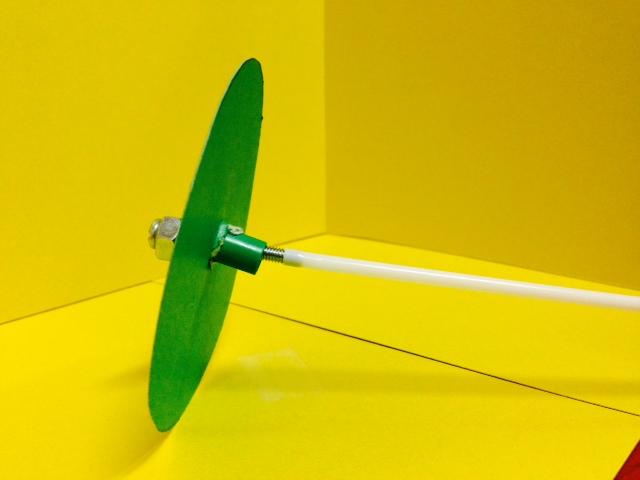 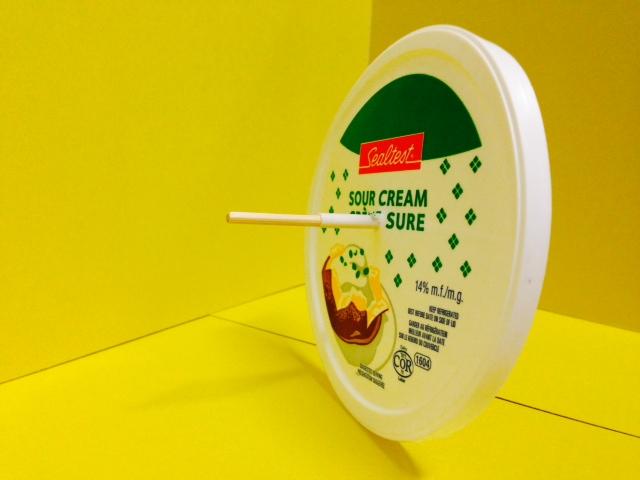 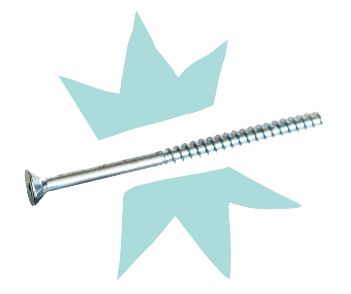 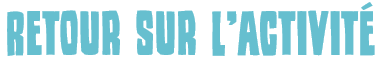 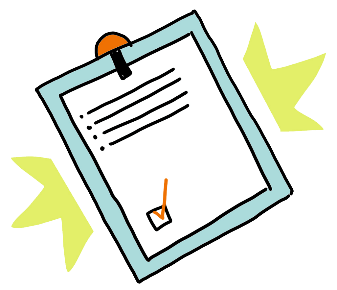 Que se passe-t-il lorsque…
- les roues ne sont pas bien fixées sur l’essieu?
- l'essieu n'est pas fixé au centre de la roue?
- les essieux ne sont pas de même longueur?
- les essieux ne sont pas parallèles?
- les roues d'un même essieu ne sont pas de même dimension?
- la largeur (épaisseur) des roues varie?
- le diamètre des roues varie?